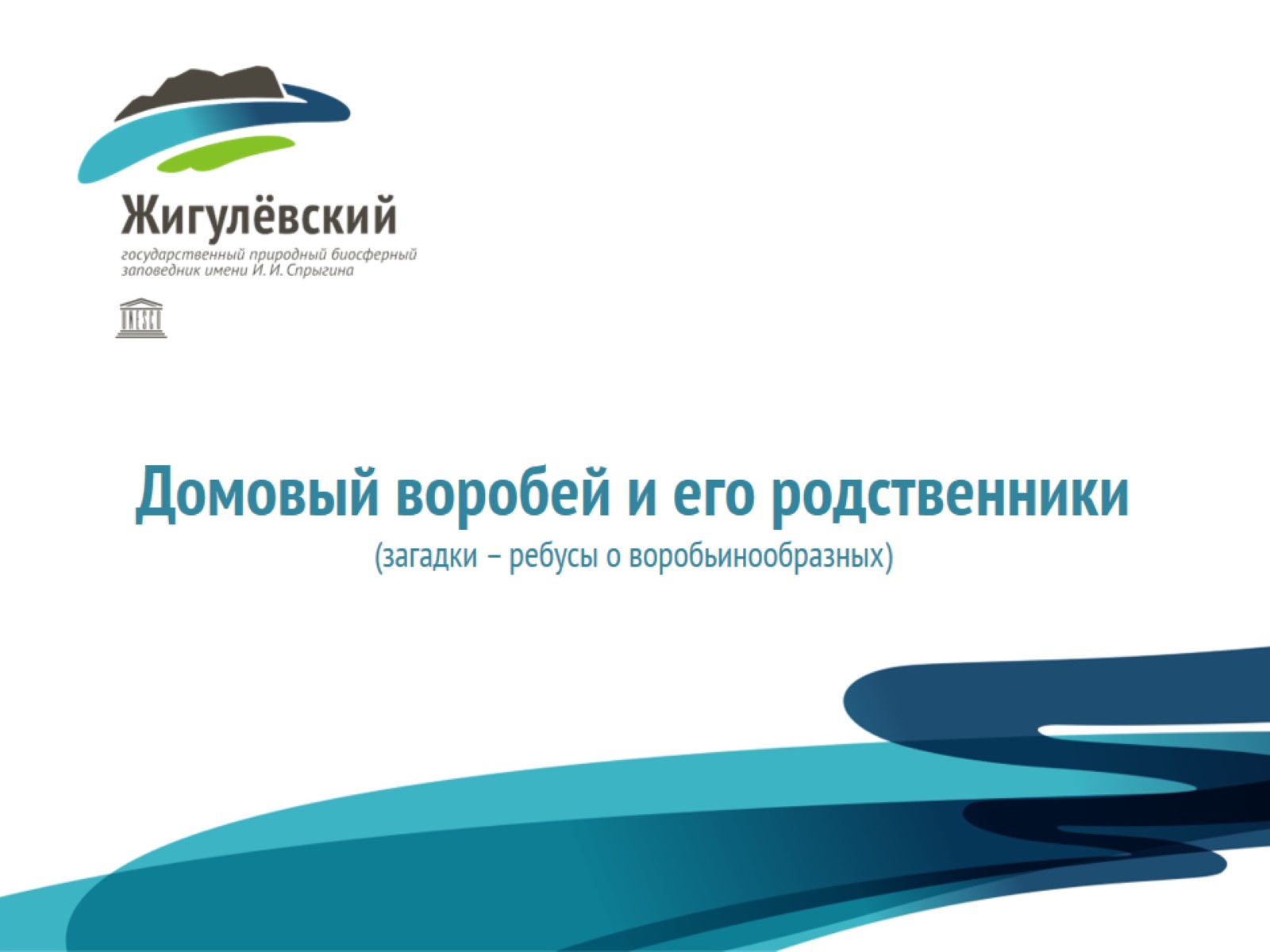 Домовый воробей и его родственники(загадки – ребусы о воробьинообразных)
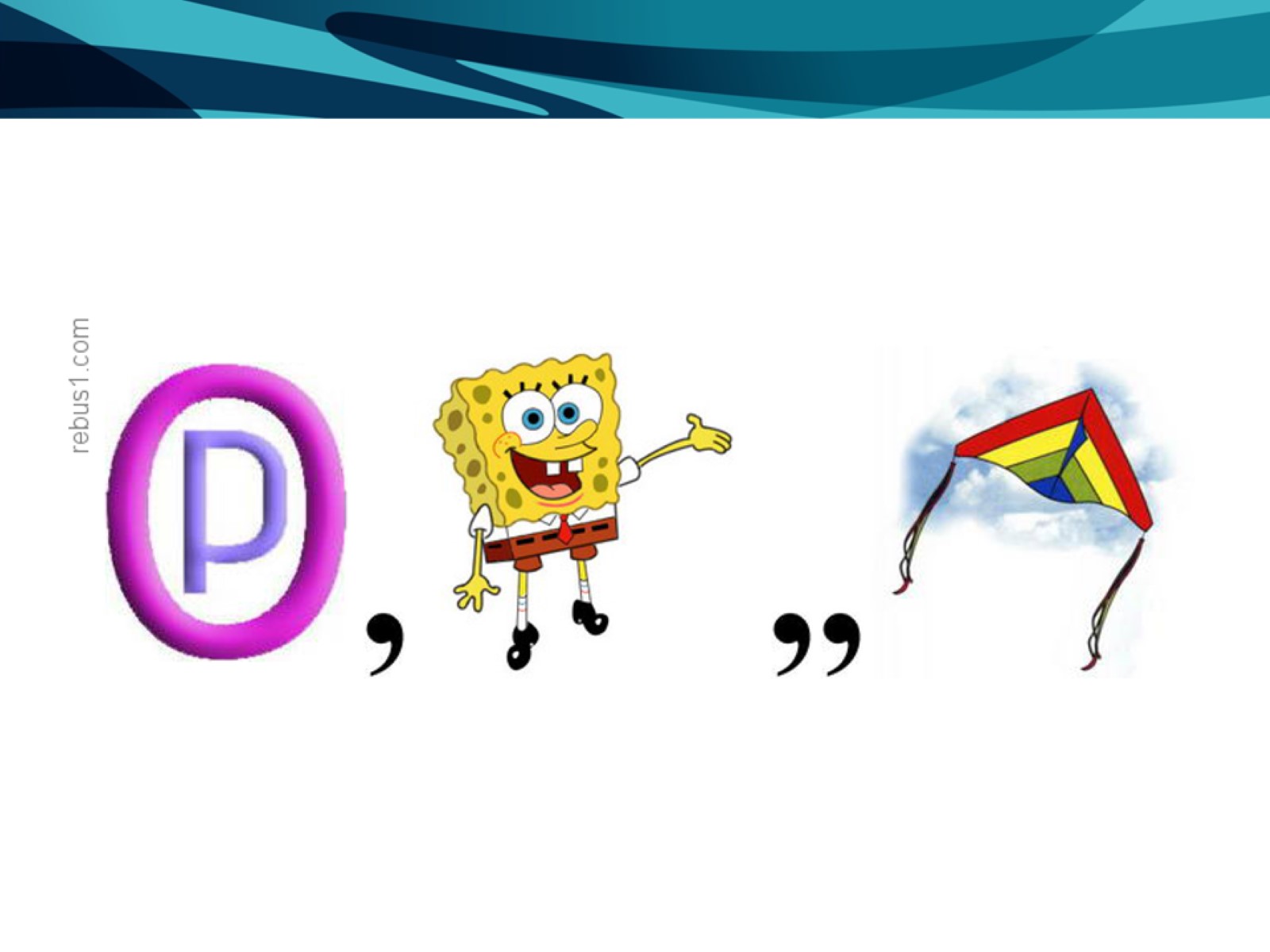 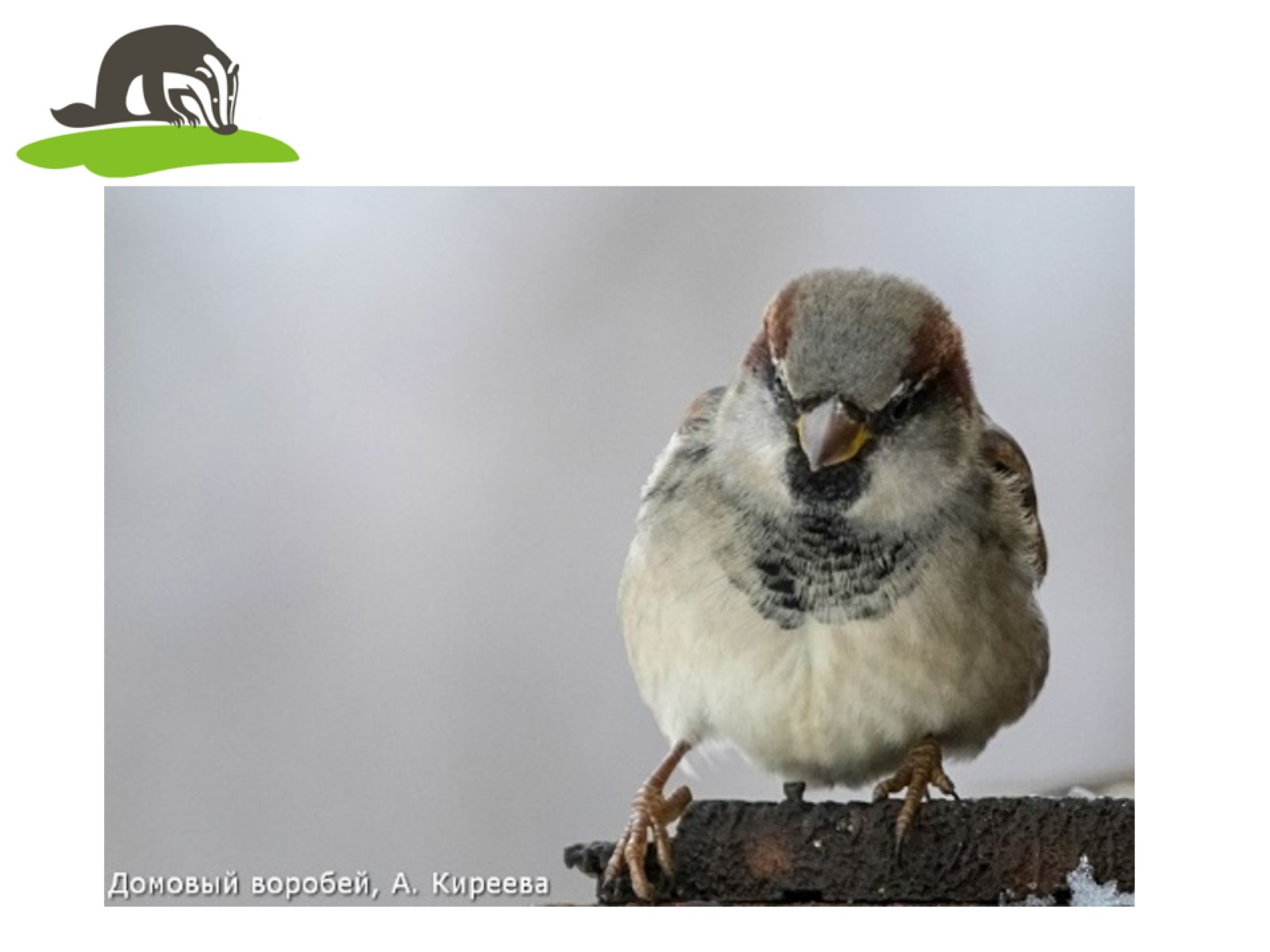 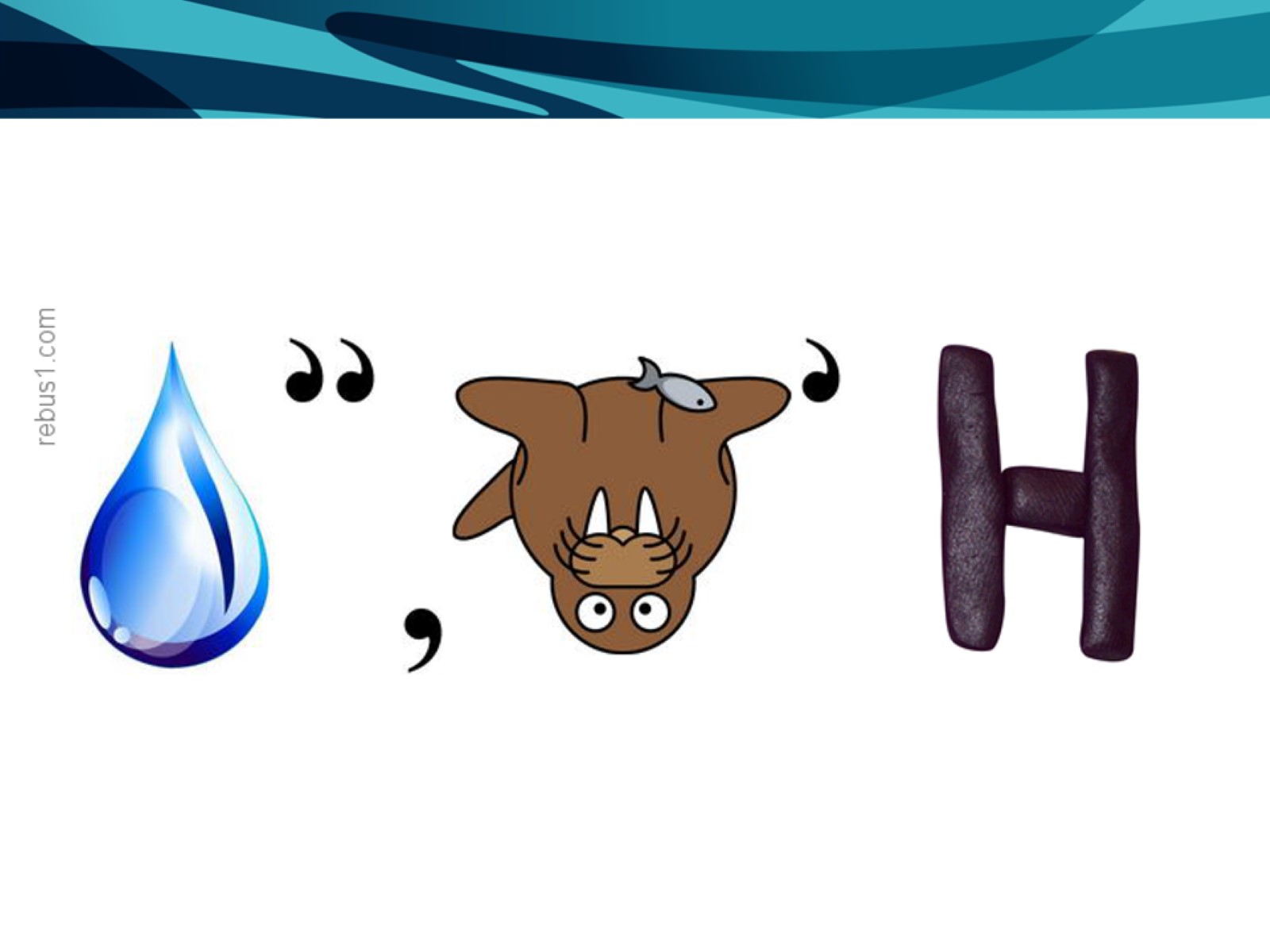 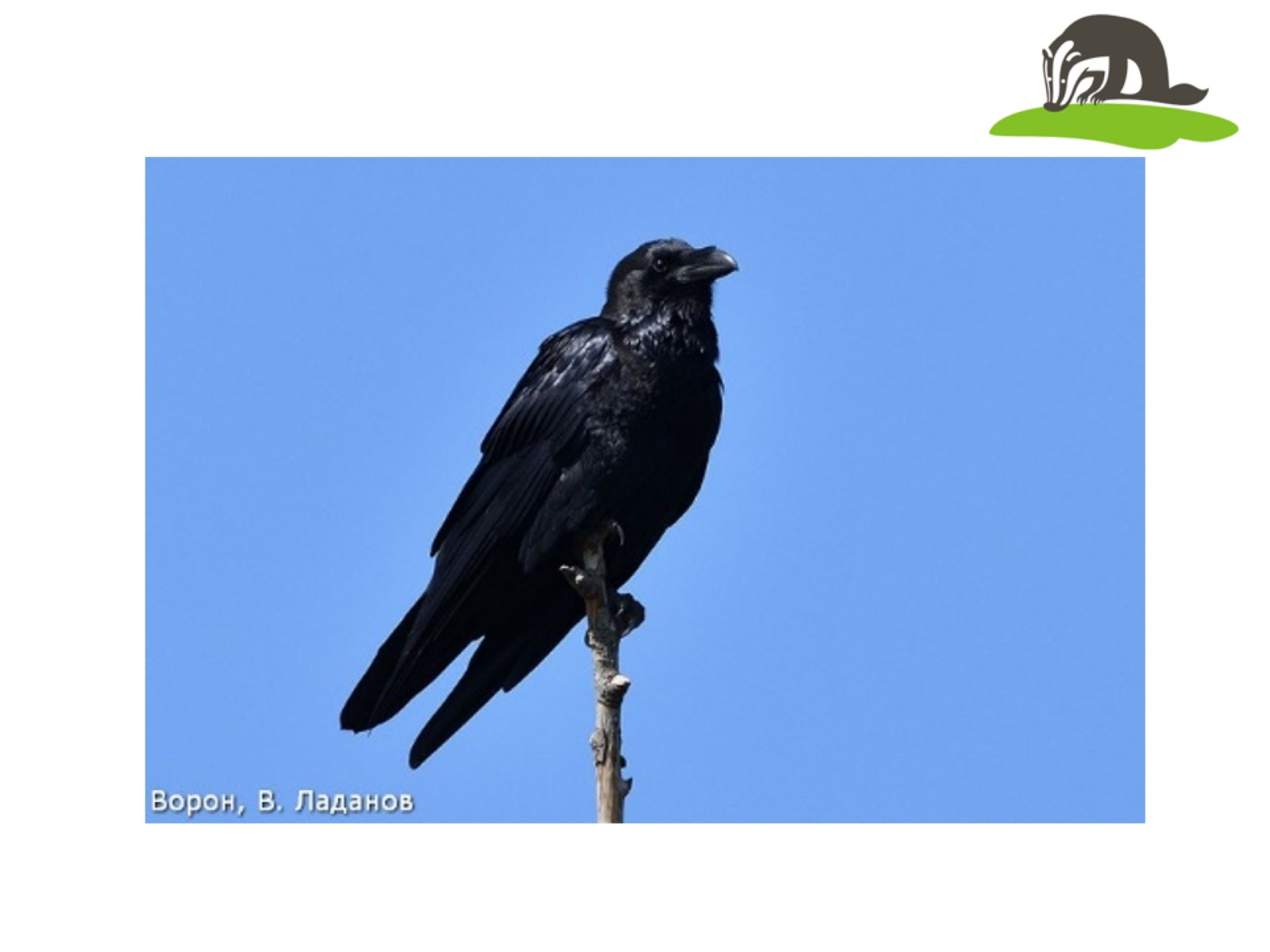 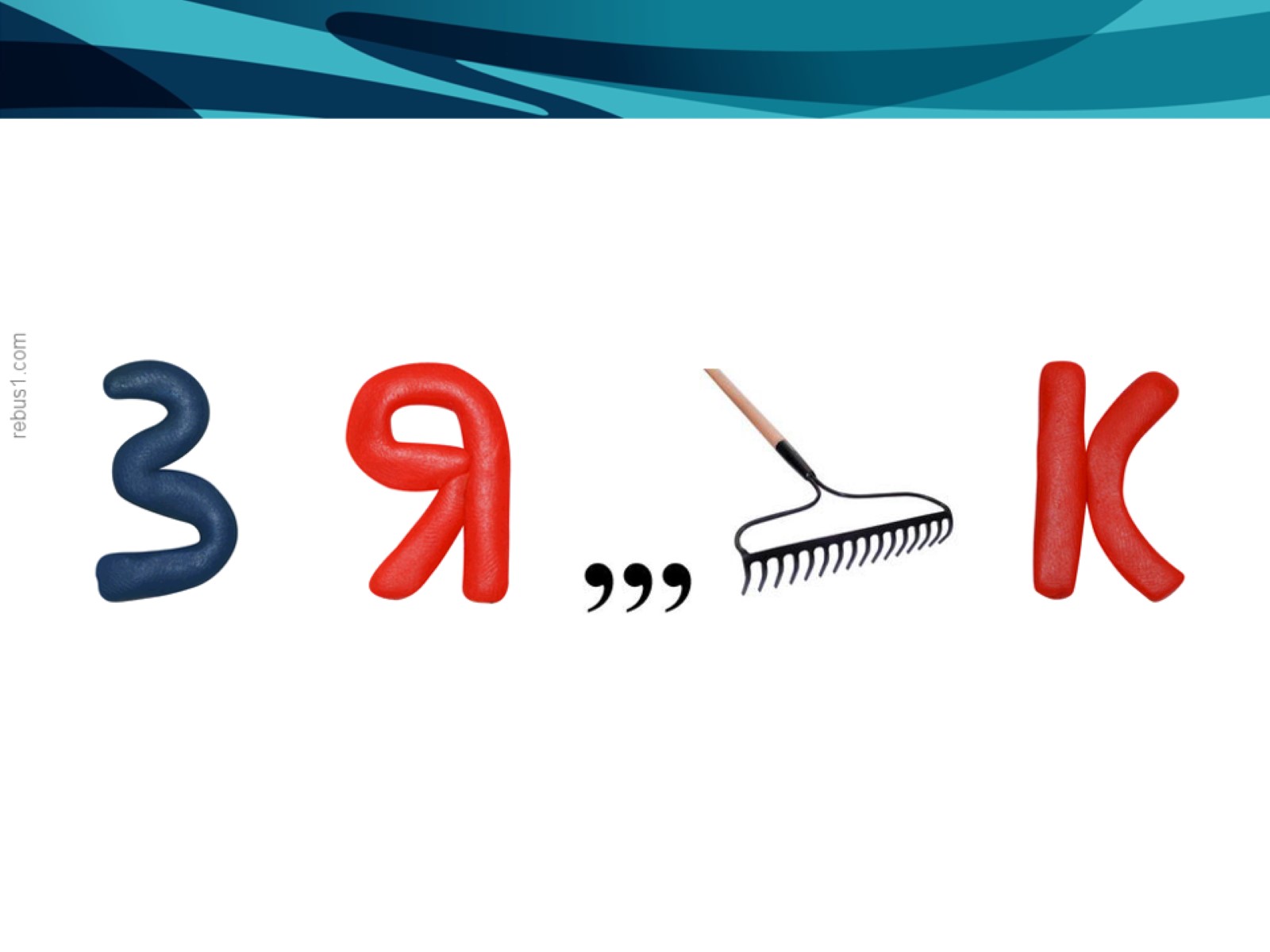 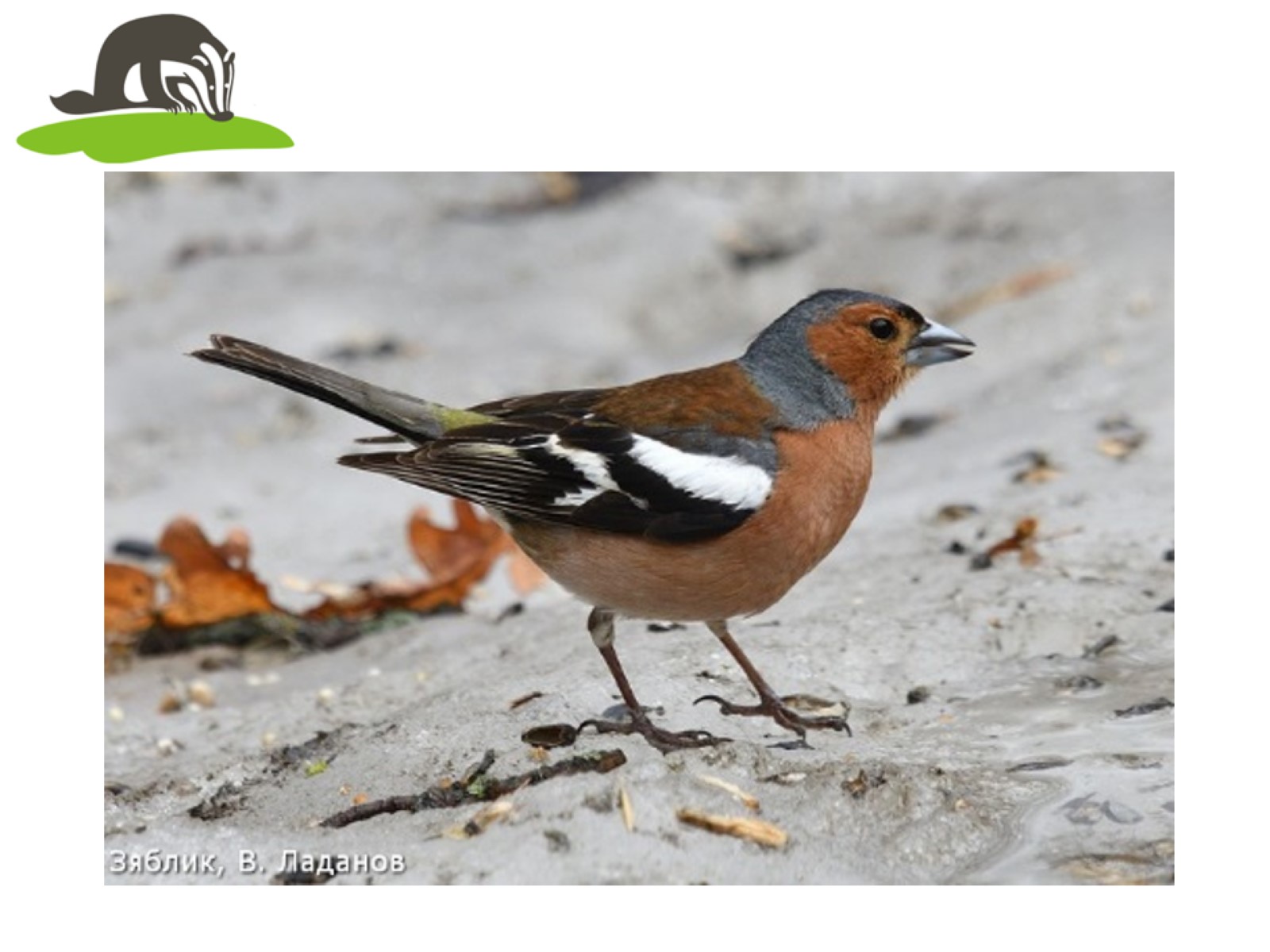 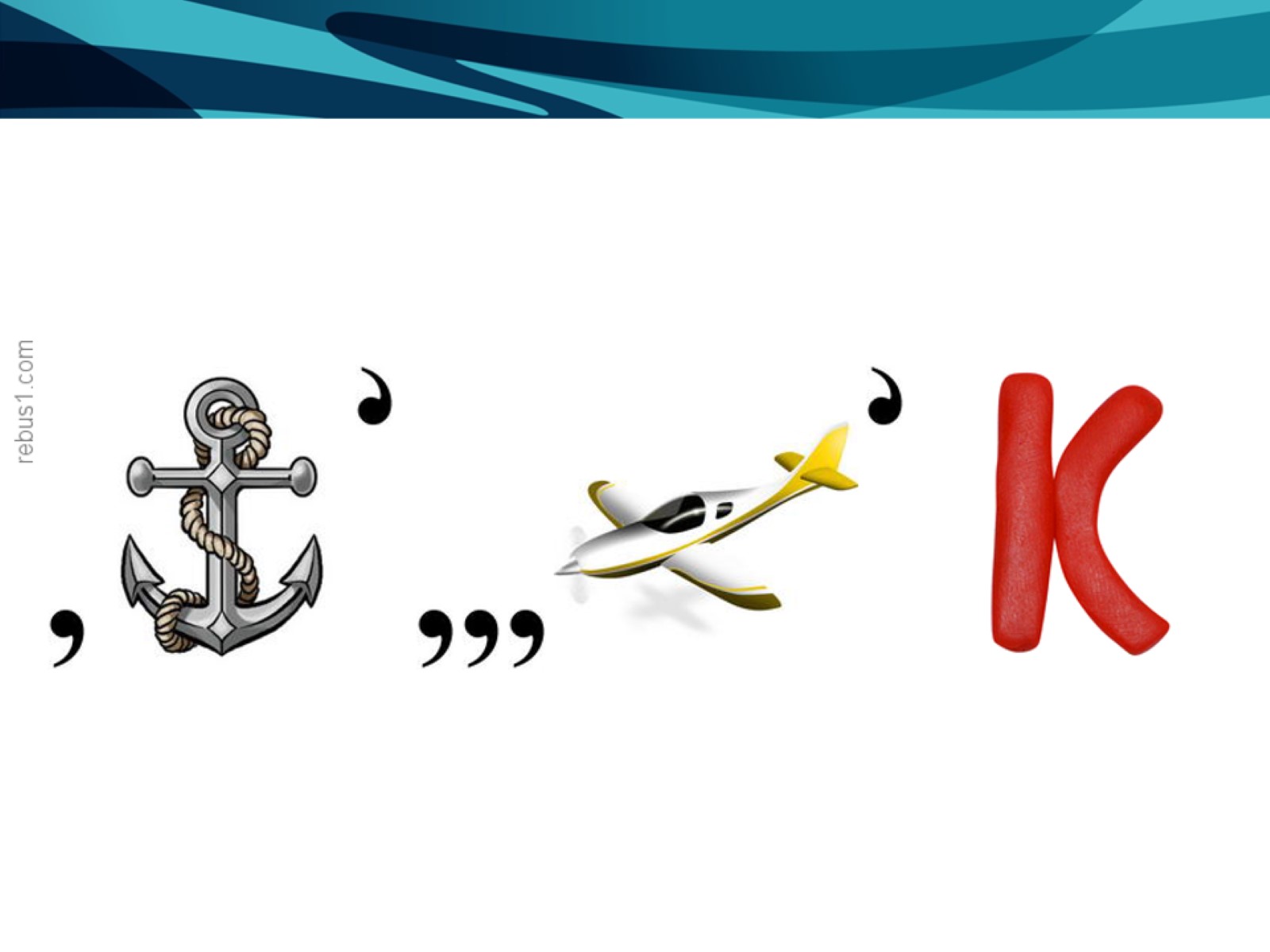 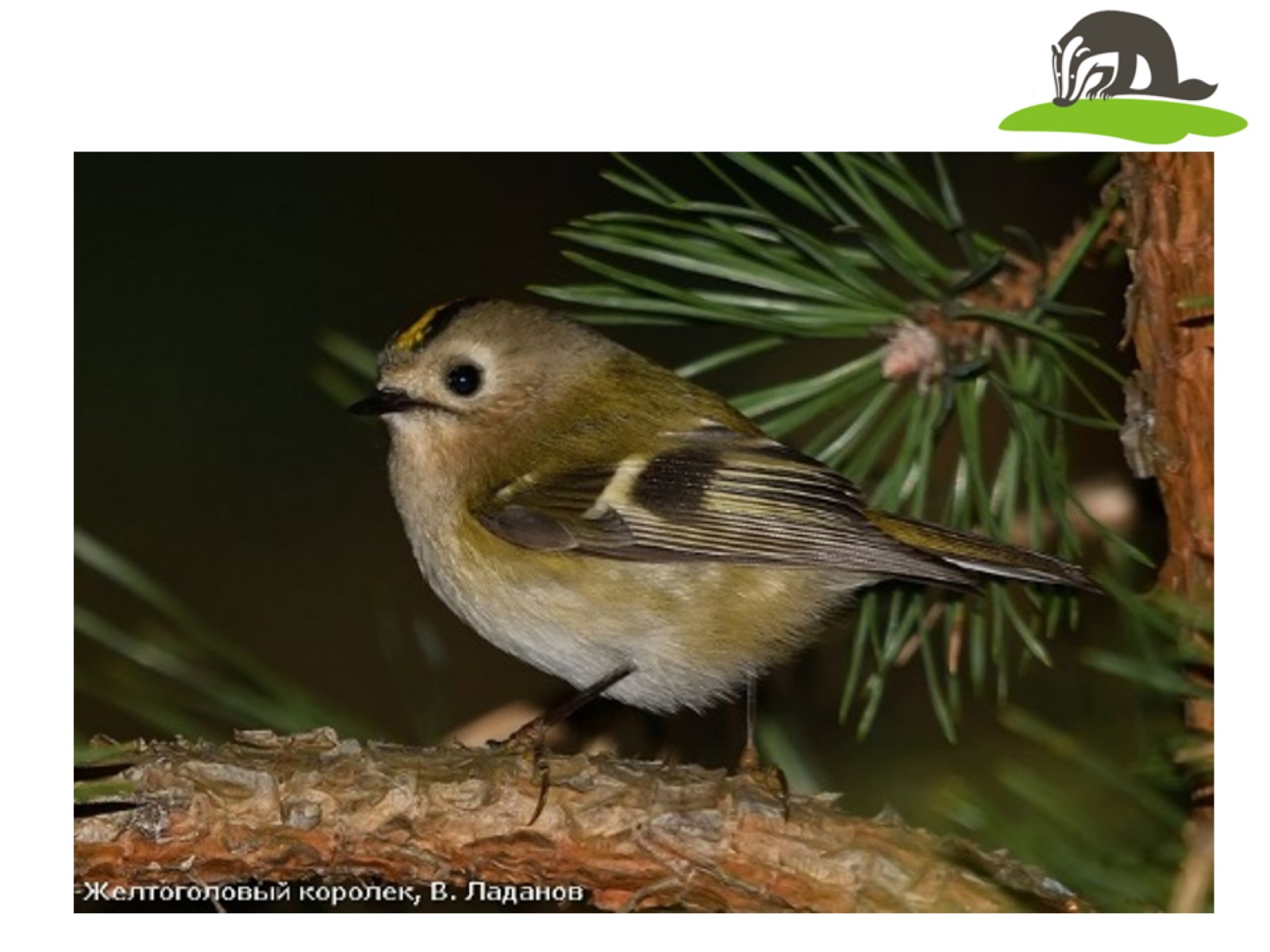 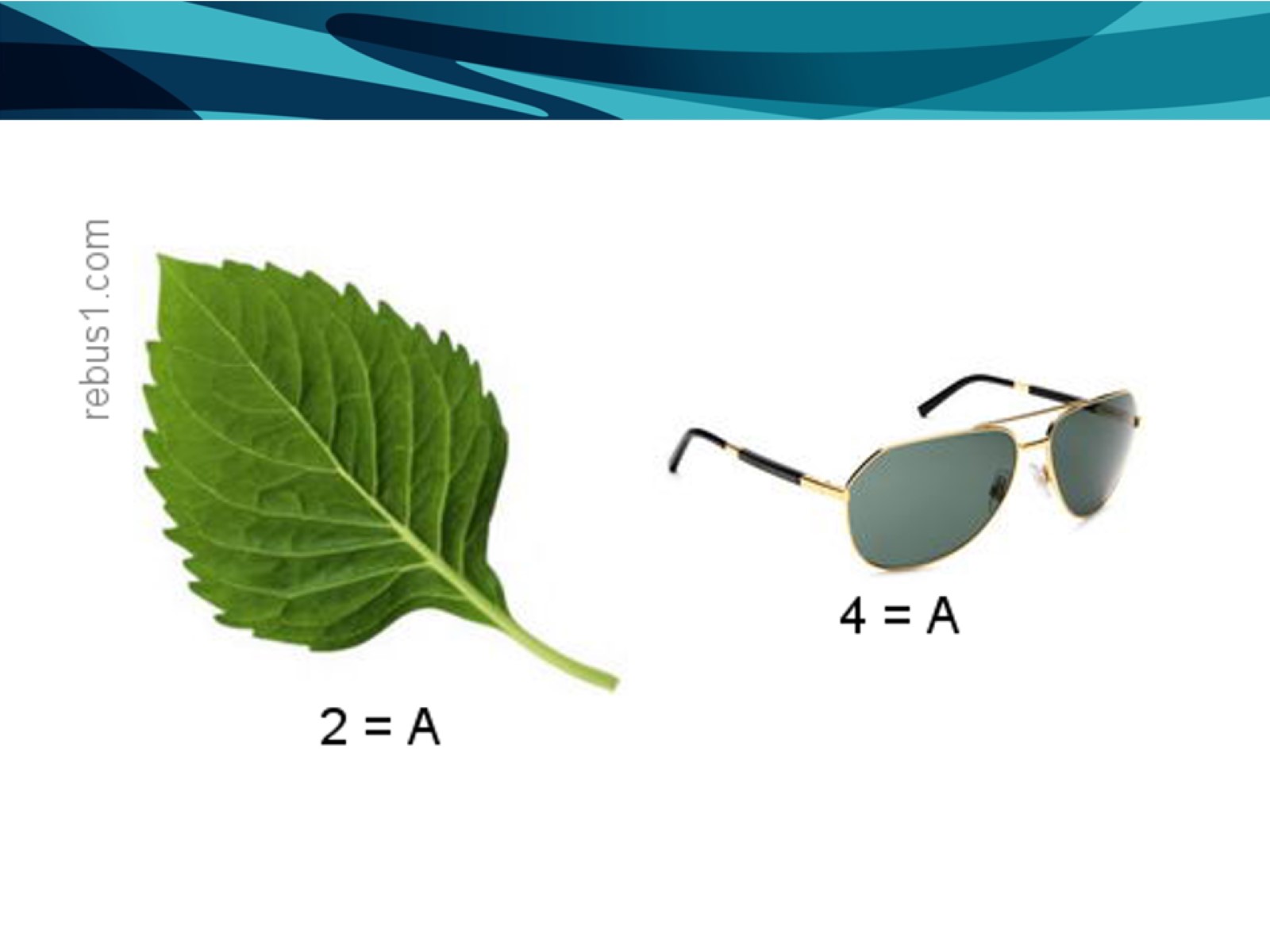 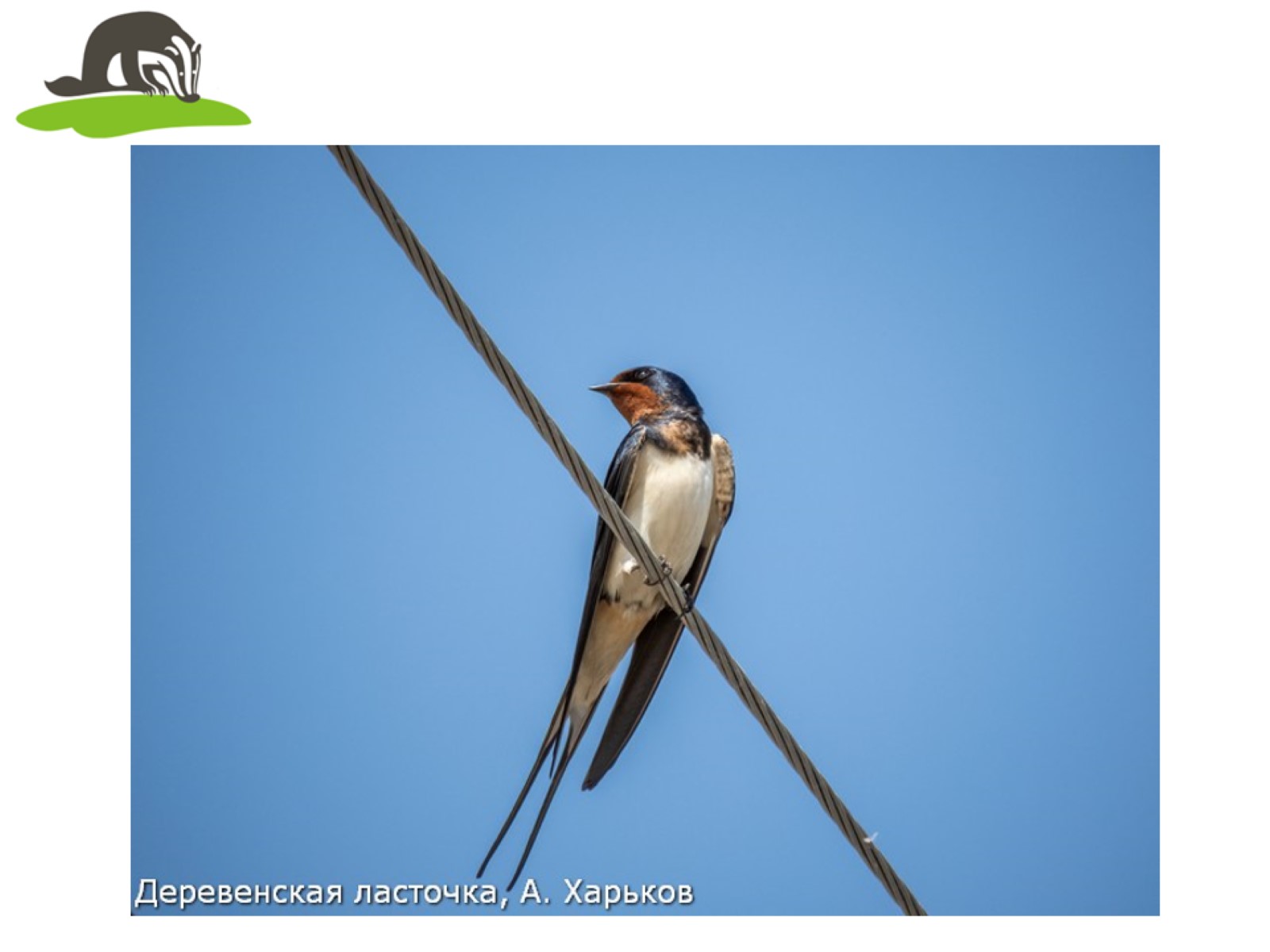 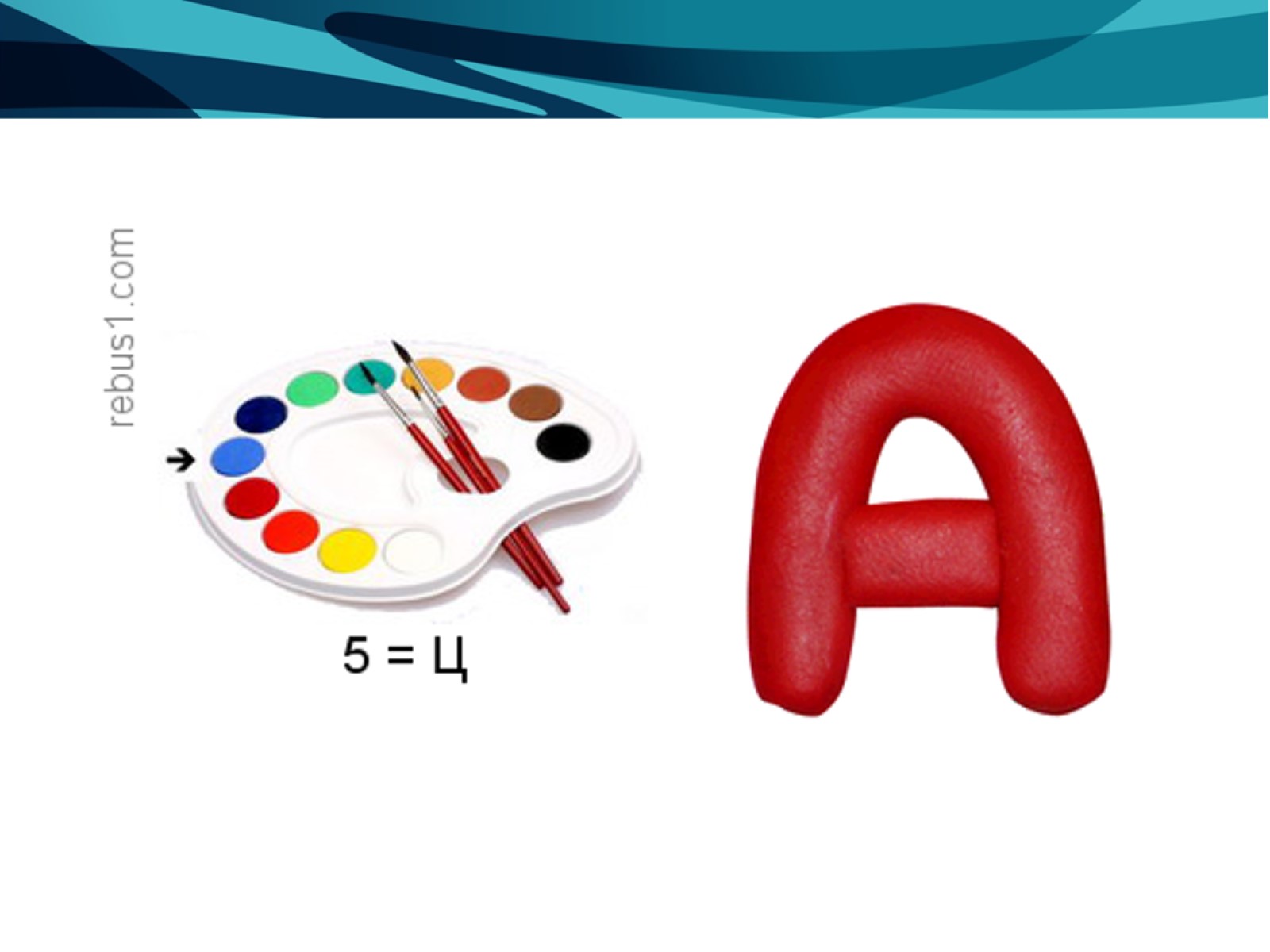 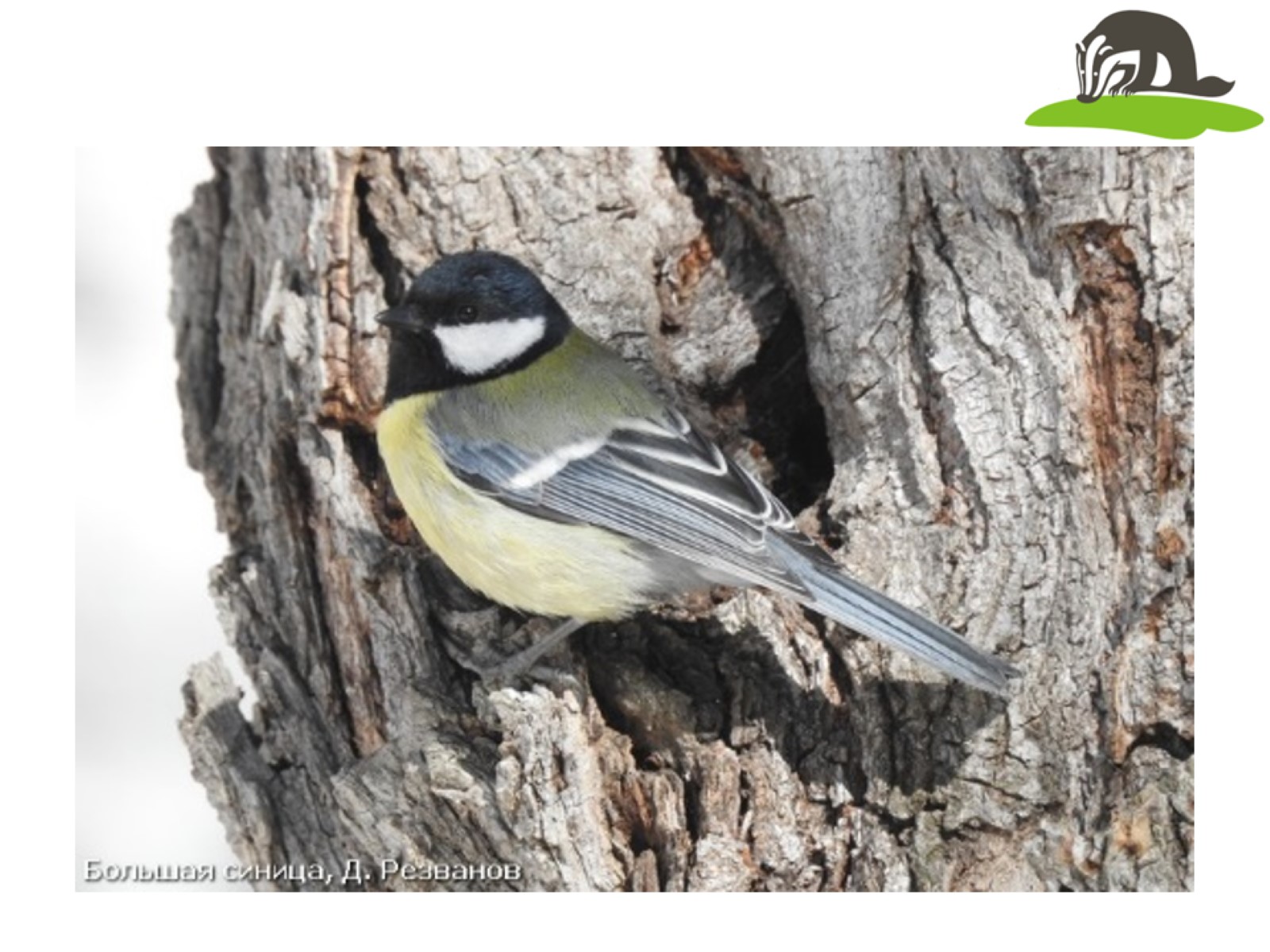 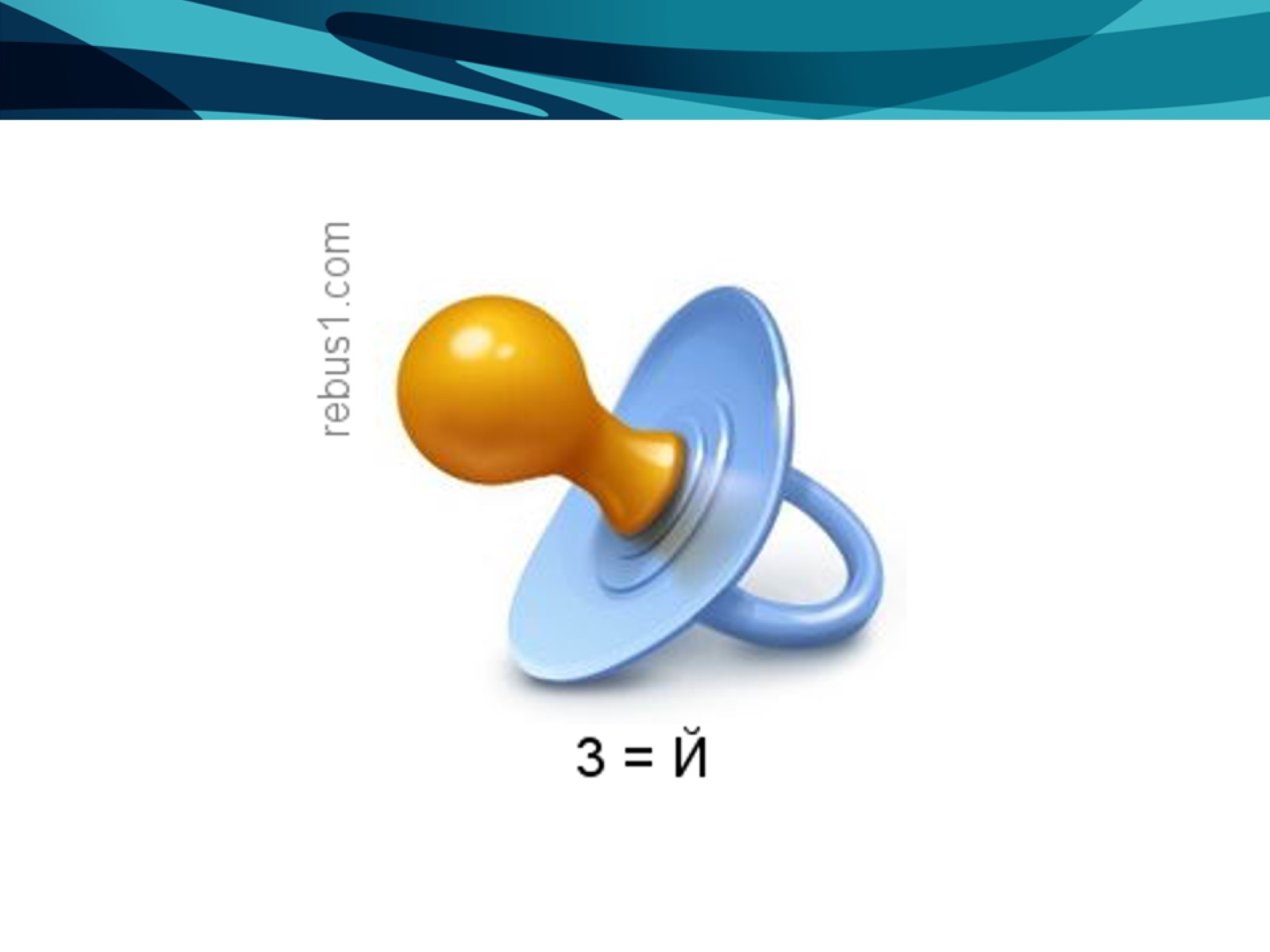 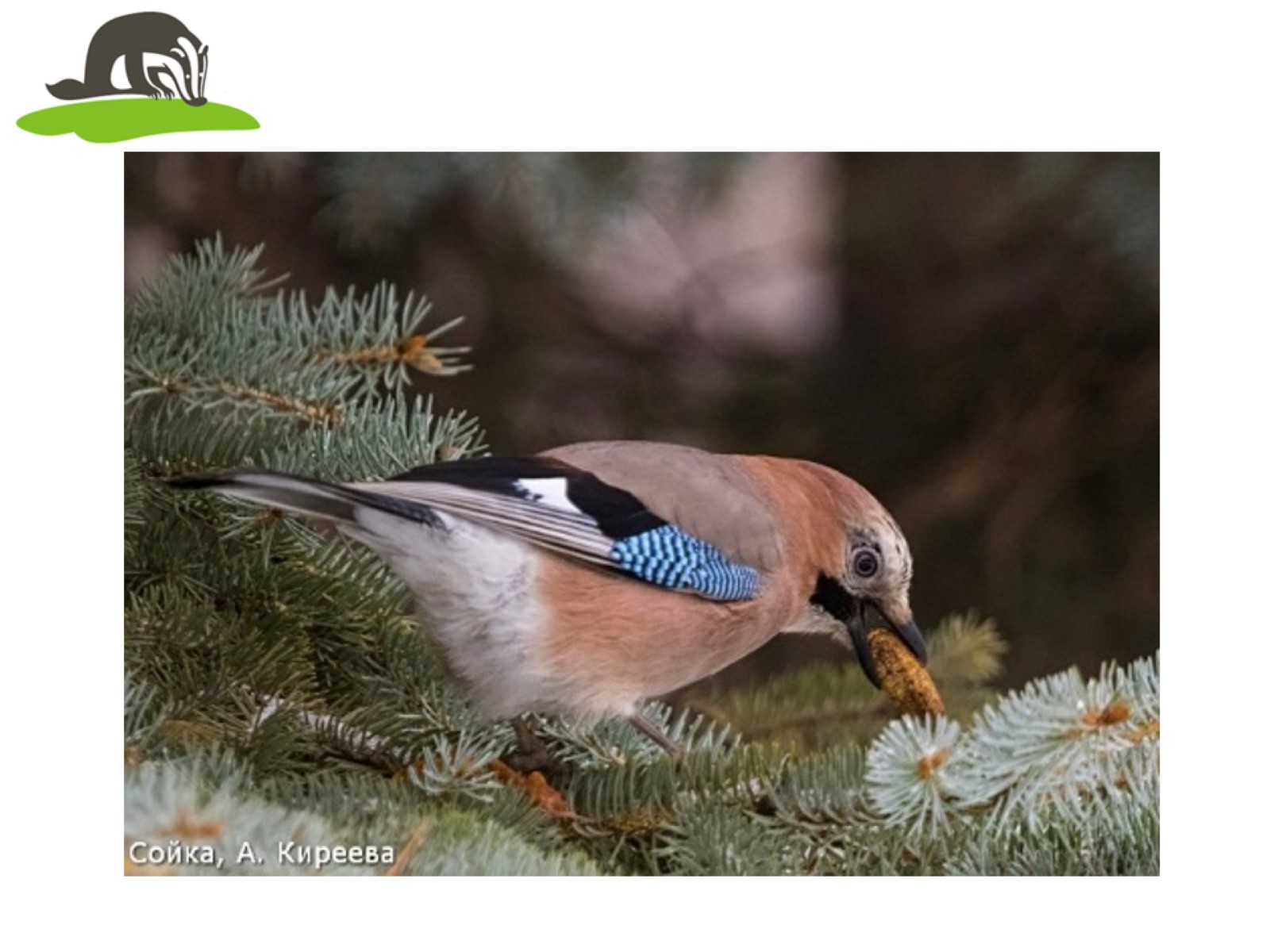